Name – Bhavesh Mehta
Base Location - Mumbai
Last worked at – Schneider Electric, 7 yrs 9 months
Overall professional Experience – Over 25 yrs
Academic – Technical + Business Administration
DOB – 21 Oct 1974
Languages – English, Hindi, Marathi, Gujrati (MT)
Family – Wife (Home maker), Daughter (B. Tech completed, shall pursue her MS), Golden Retriever
3D exposure that helped enriching professional experiences ..
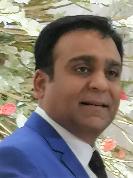 Career journey ..  Thanks to great seniors and always supportive colleagues ..
My bag-pack that I bring along ..